A happy ending
Vocabulary
steal   /stiːl/ to take something without the permission of the owner

thief (thieves, pl.) /θiːf/ 
a person who steals

switch /swɪtʃ/ a device which turns on or off the electric current
rival /ˈraɪvəl/ people who compete for the same object
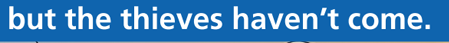 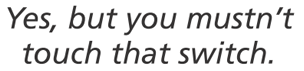 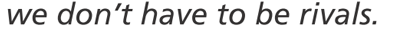 You must turn left here.
You must show your passport.
You mustn’t swim here.
You mustn’t take photographs.
You must stop.
You mustn’t touch the exhibits.
You must switch off your mobile phone.
You mustn’t talk.
You mustn’t cross the road. 
You must wear a hard hat.
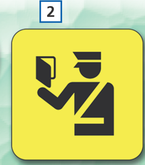 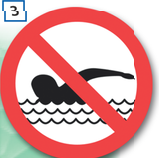 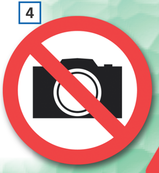 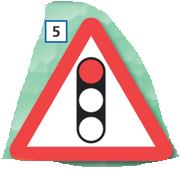 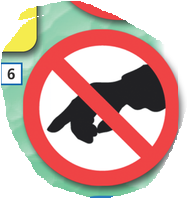 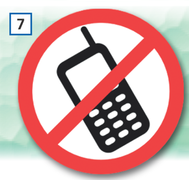 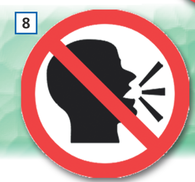 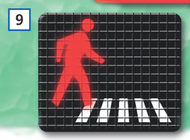 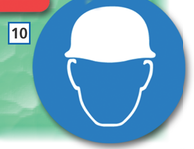 Write the words and translate them.
............ /stiːl/ 
............ /θiːf/ 
........... /swɪtʃ/ 
........... /ˈraɪvəl/